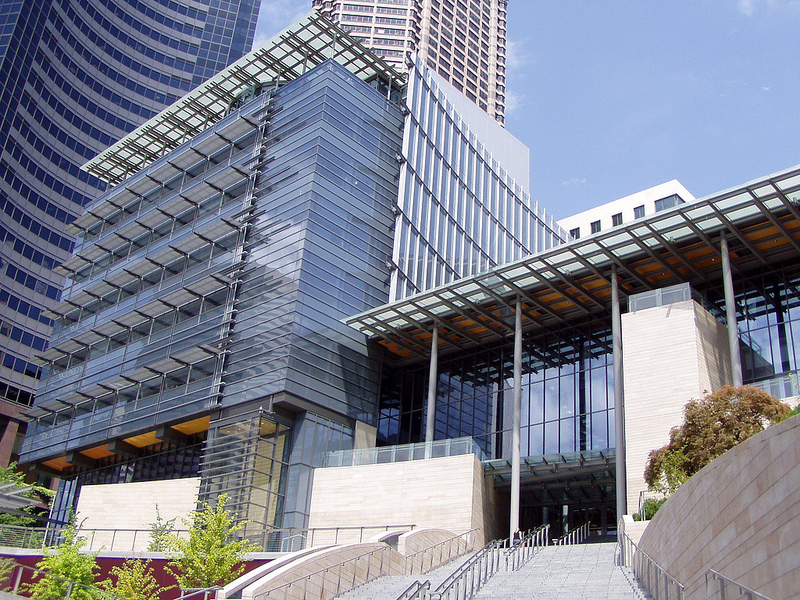 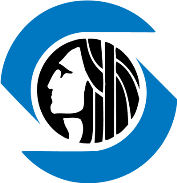 City of SeattleDepartment of Information Technology
DoIT CTTAB Briefing
Michael Mattmiller, Interim Chief Technology OfficerJuly 2014
New Chief Technology Officer
Vision for DoIT
Next Generation Data Center
Strategy Summary 
Project mission, objectives, and success factors
Next steps
Broadband update
Agenda
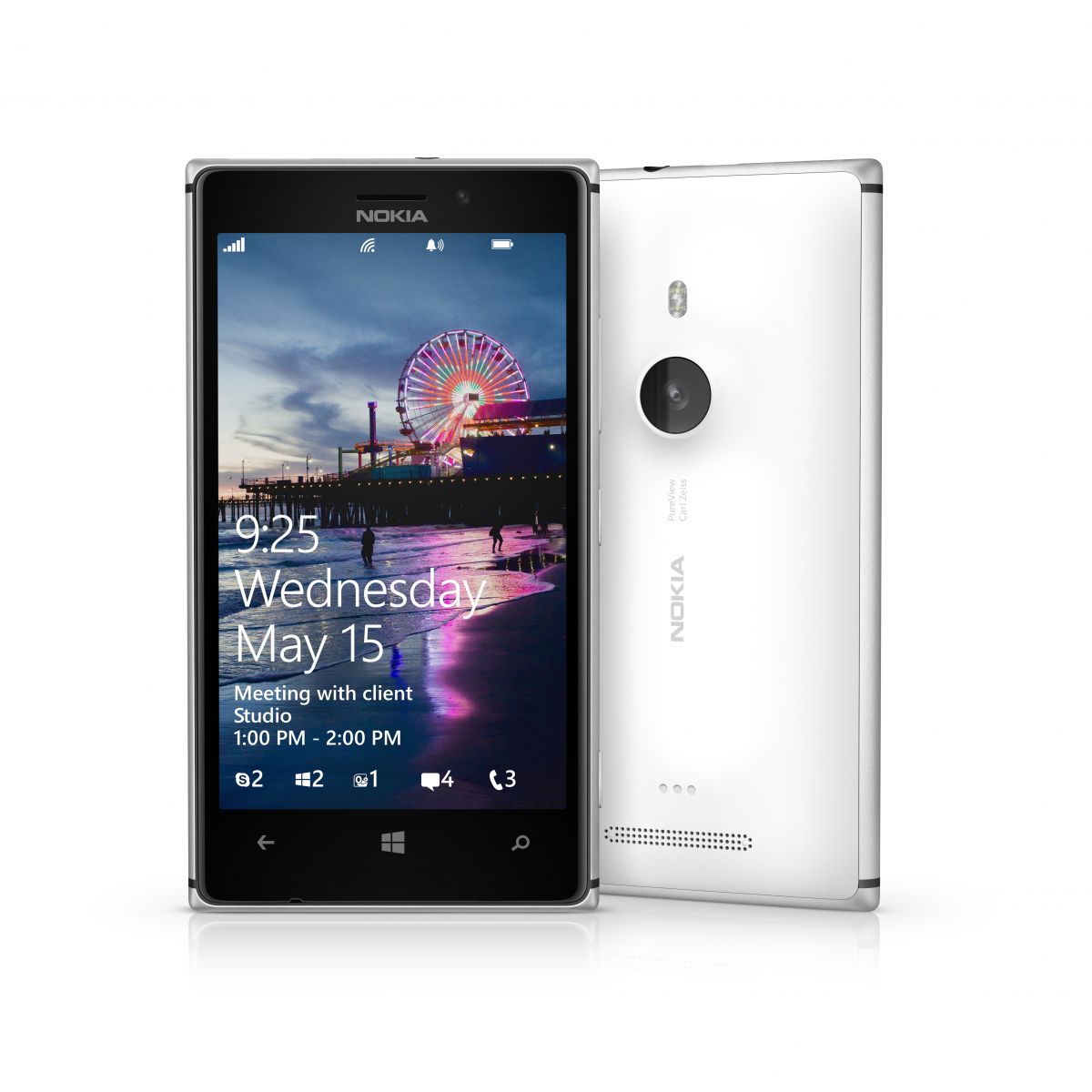 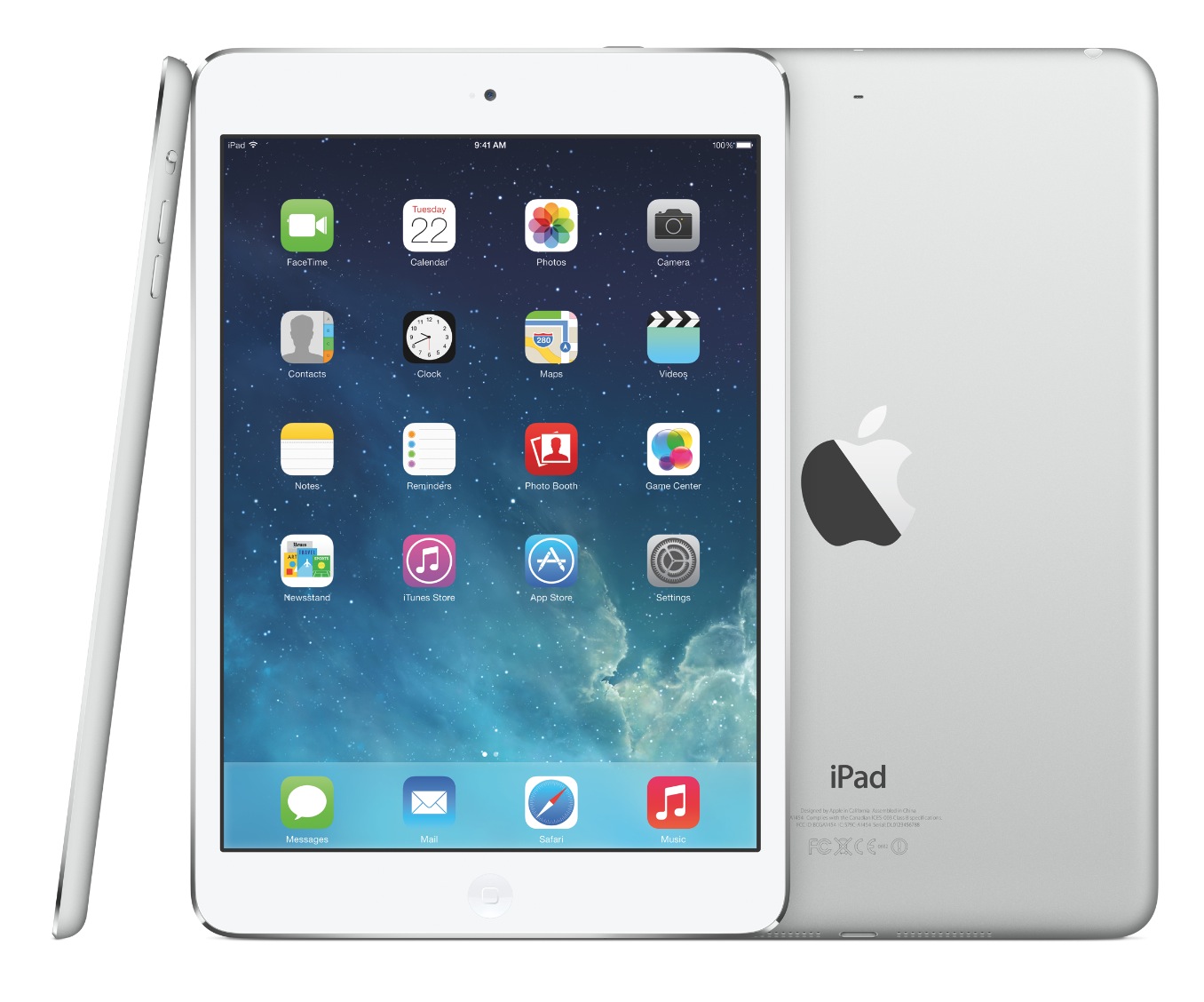 New CTO
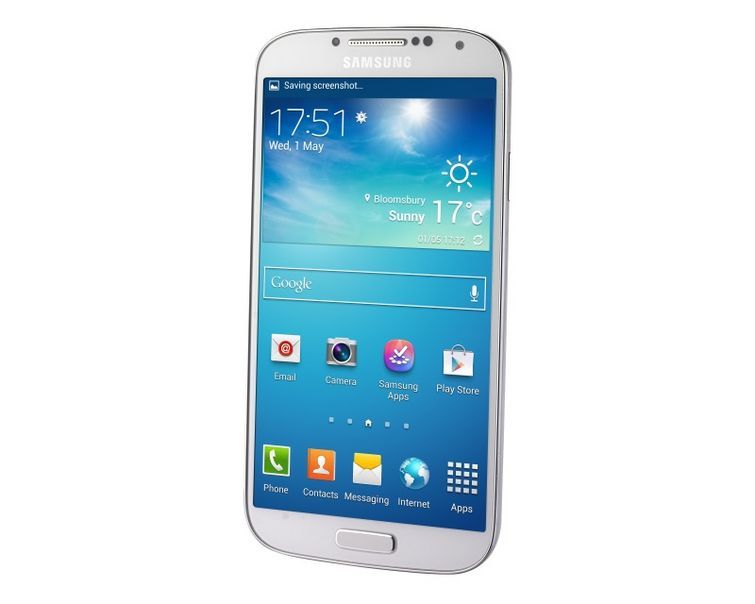 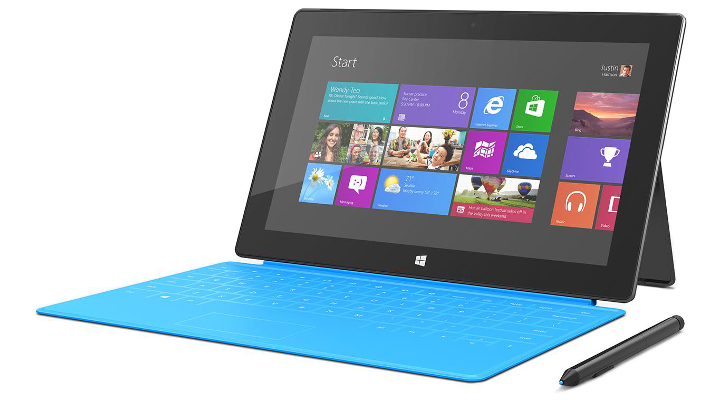 Getting started
Getting to know the team
Meeting with key stakeholders
Learning about the department
First 90 days
Organizational assessment
Filling key vacancies
Prioritizing key mayoral initiatives
Developing mission for DoIT, beginning strategic planning process
New CTO
New CTOVision for DoIT
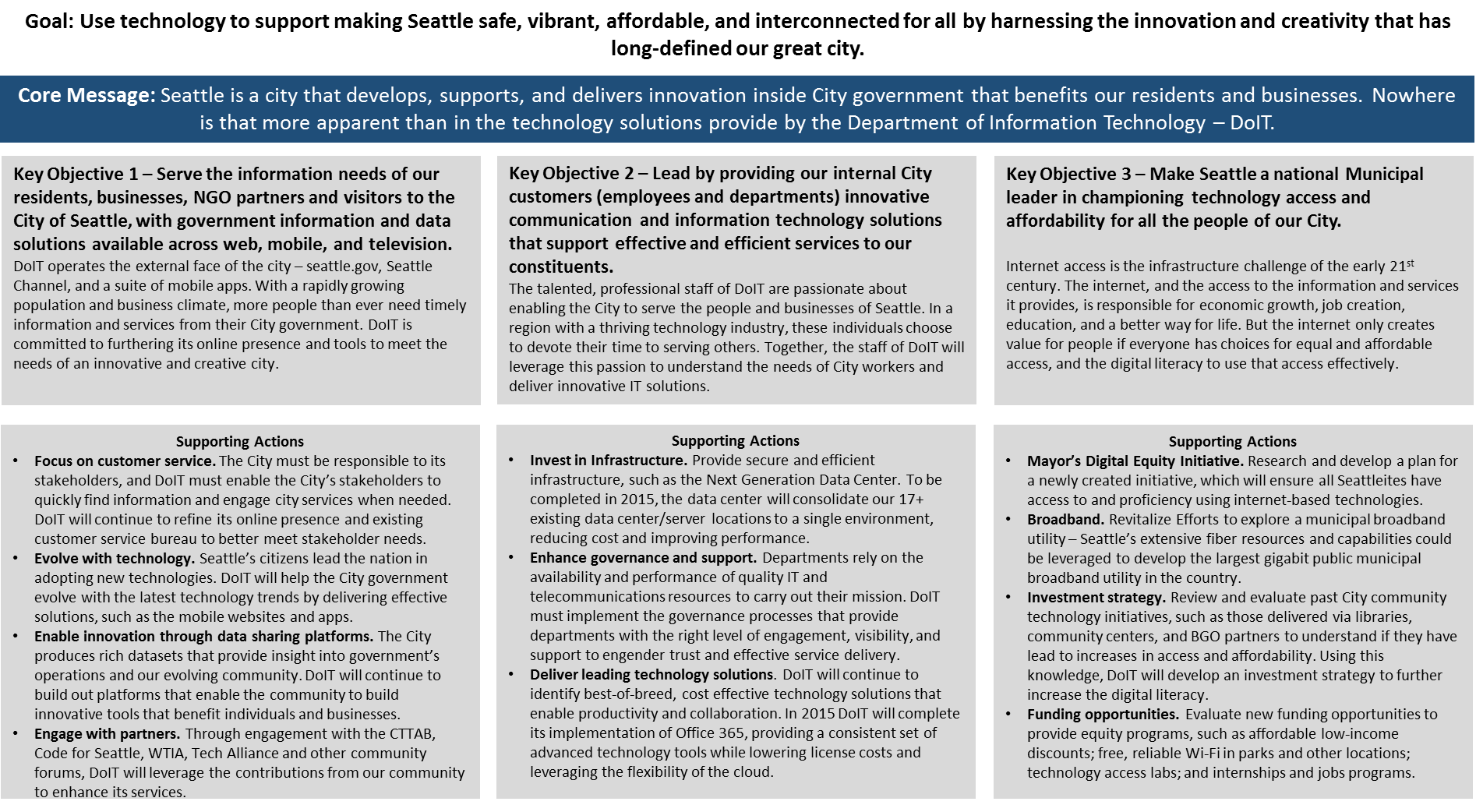 New CTOVision for DoIT
Next Generation Data Center
7
Mission
To manage a City-wide project to replace the City’s aging data centers and server rooms (owned and/or operated by various City departments) with a more efficient environment providing increased resiliency, maintainability, disaster recovery and business continuity while meeting compliance requirements for the City’s information technology systems by December 31, 2015.
Next Generation Data Center
Key Objectives

Provision of a city-wide data center environment which meets the following criteria:
Increases resiliency and service reliability.
Is agile and can adapt to changing needs and growth over time.
Addresses and mitigates significant business risks.
Meets the quality standards and services levels of the stakeholders as designed.
Key Success Factors

Key success factors for this initiative include:
The new data center facilities are functional with adequate space, power, cooling, and allow for growth.
The relocation plan has been successfully executed with minimum unplanned interruption to City operations by December 31, 2015.
Project was executed within agreed quality, scope, budget and timeline parameters.
8
Next steps

Design  
Create business processes to support emerging needs
Use collaborative approach with decision making framework
Procure
Secure a facility that will meet the current & future needs of the City
Build & Test
Execute the design
Test process with pilot migrations
Implement
Use staged migrations to minimize disruption to City’s core business
Next Generation Data Center
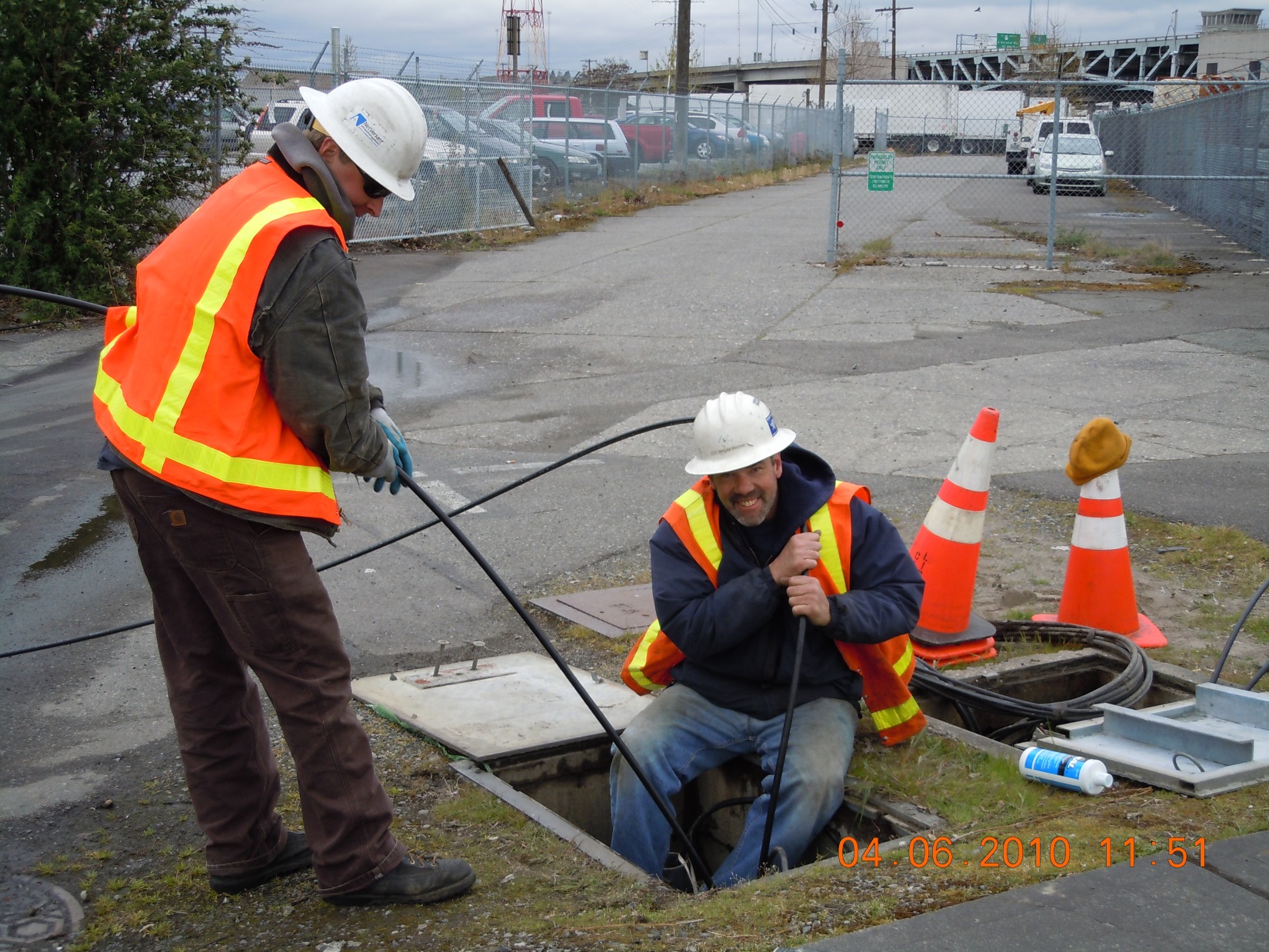 Broadband update